Exponentialgleichungen
Dominik Hajszan
Angabe
4x  - 18 = 7
4 = Basis
X  = Exponent
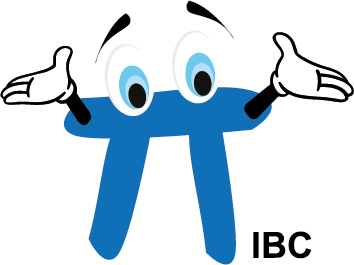 1. Schritt
4x – 18 = 7  /+18
            4x = 25
Zuerst sieht man nach, ob man eine Zahl auf die andere Seite bringen kann !
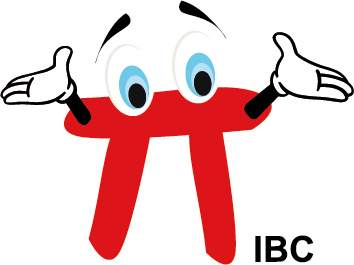 2. Schritt
4x – 18 = 7   /+18
             4x = 25
   x * log4 = log25
Dann kommt der Logarithmus zum Einsatz !
Der Exponent kommt vor die Basis !
Nur wenn die Basis alleine steht !
4 Log4 / 25 log25
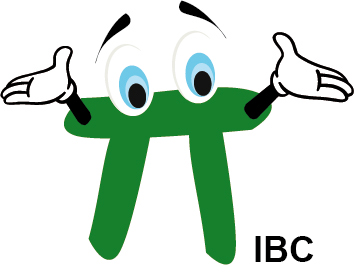 3. Schritt
4x – 18 = 7   /+18
            4x = 25
  x * log4 = log25  /log4

              x =
Man erhält x, indem man durch  den Logarithmus dividiert !
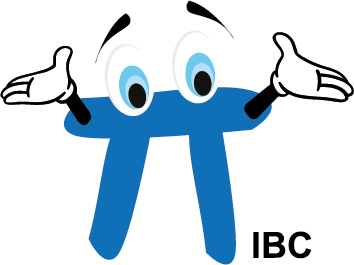 4. Und letzter Schritt
4x – 18 = 7   /+18
            4x = 25
  x * log4 = log25  /log4

              x =

              x = 2,3219…
Logarithmus mit dem Taschenrechner ausrechnen!
Taste: LOG
FERTIG !
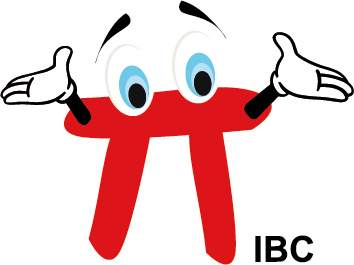 Weiter üben!
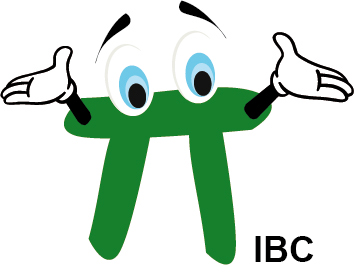